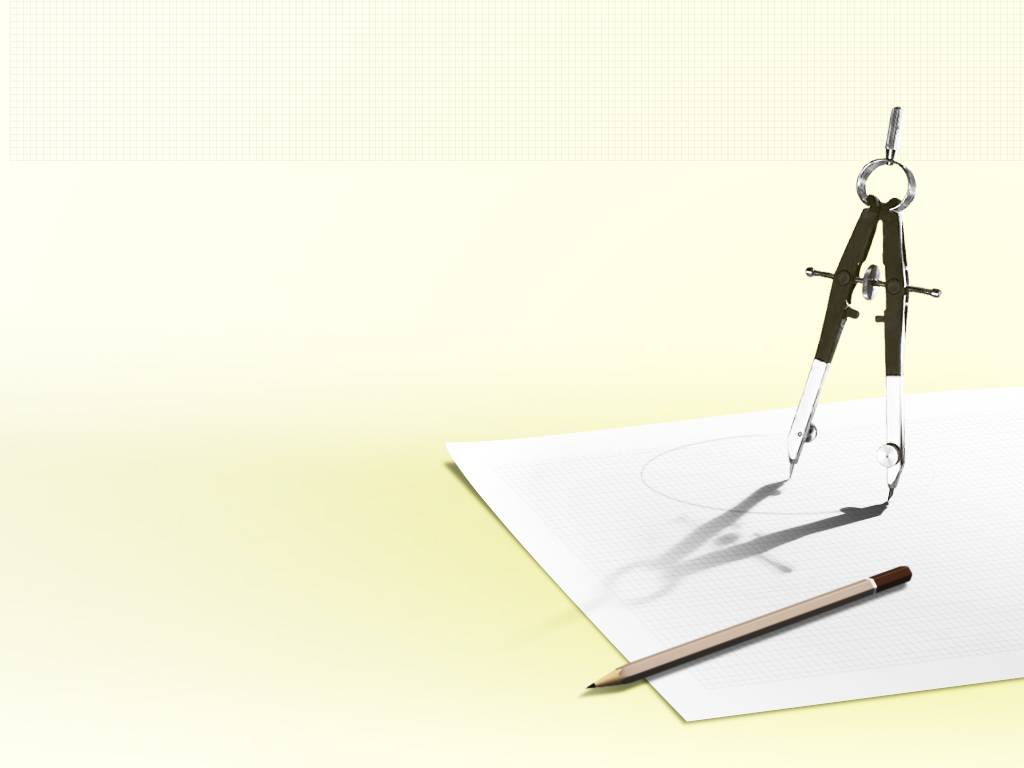 Реалізація наскрізної лінії “Здоров’я і безпека” на уроках математики та інформатики”
Наскрізні змістові лінії:
Мета наскрізних ліній –
 «сфокусувати» увагу й зусилля 
вчителів-предметників, 
класних керівників, зрештою, 
усього педагогічного колективу 
на досягненні життєво важливої 
для учня й суспільства мети, 
увиразнити ключові 
компетентності
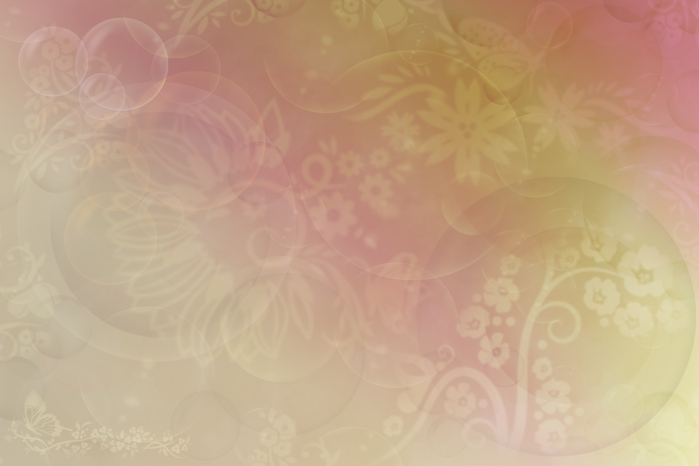 Екологічна безпека 
і сталий розвиток
формування в учнів
 соціальної активності, 
відповідальності й 
екологічної свідомості
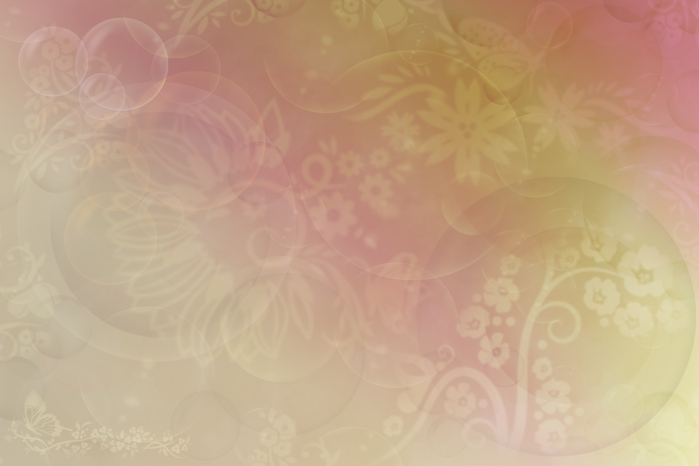 Громадянська 
відповідальність
формування відповідального 
члена громади й суспільства, 
який розуміє принципи 
й механізми його 
функціонування
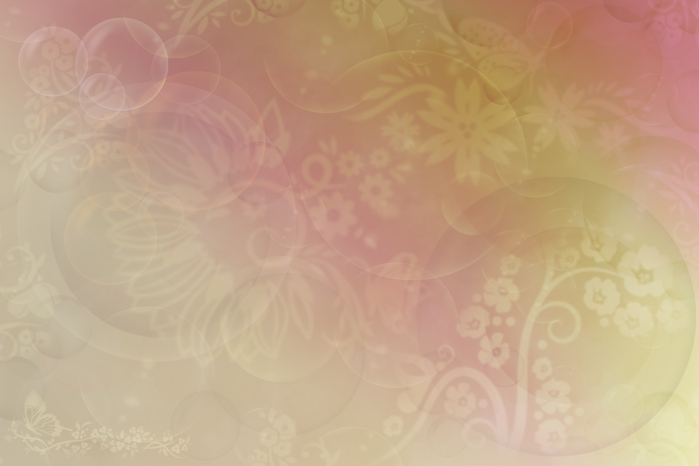 Підприємливість
і фінансова грамотність
забезпечить краще розуміння
молодим поколінням 
українців практичних аспектів
фінансових питань
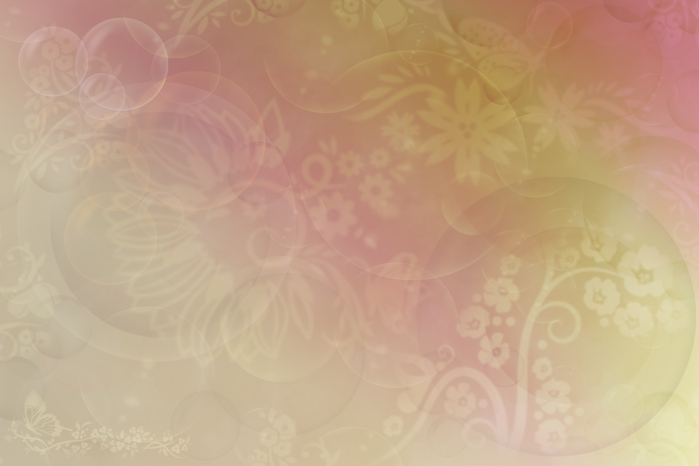 Здоров’я і безпека
становлення учня як емоційно
стійкого члена суспільства, 
здатного вести здоровий 
спосіб життя і формувати 
навколо себе безпечне 
життєве середовище
«Здоров’я і безпека» в курсі математики та інформатики
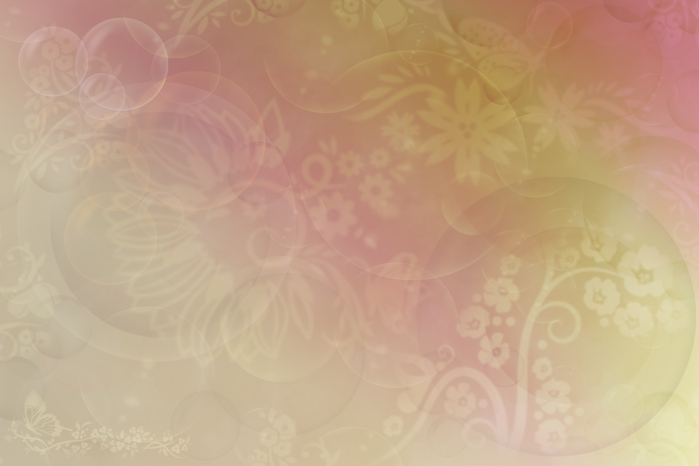 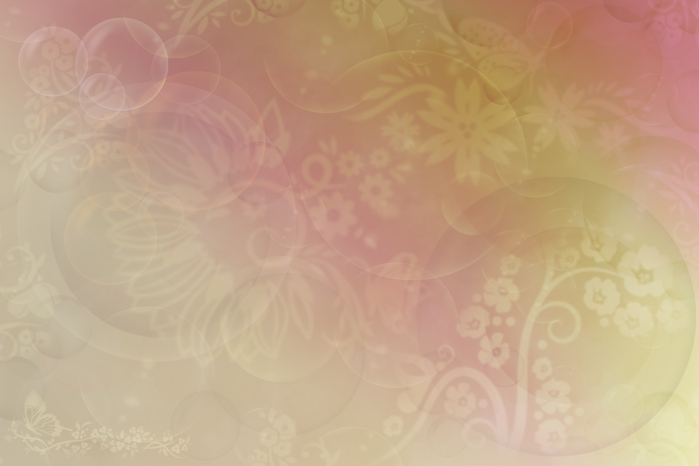 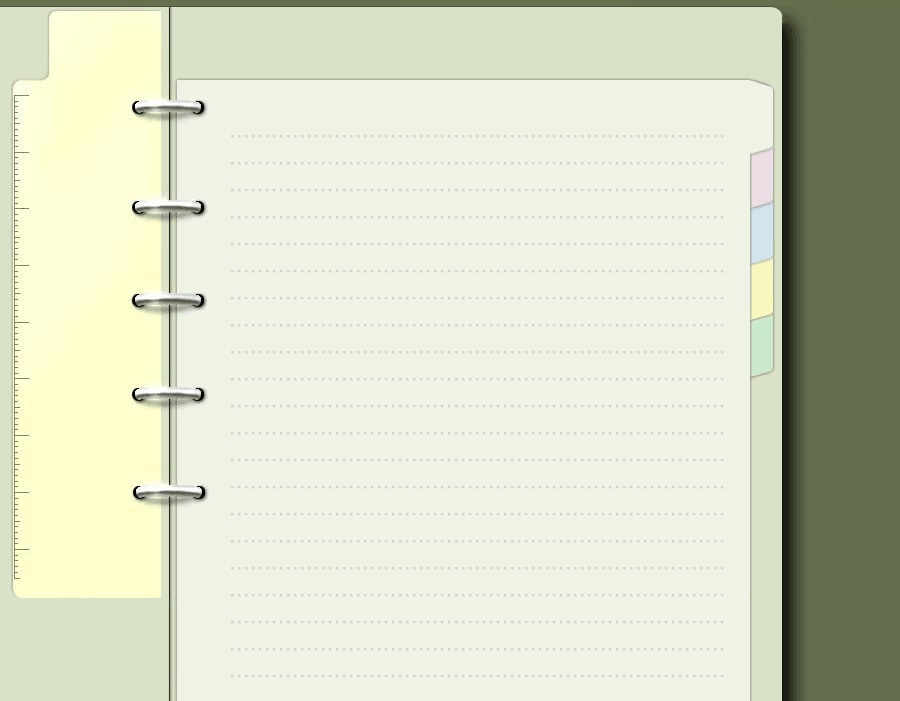 Завдання: 
Розмістити натуральні числа 
(десяткові дроби, звичайні дроби),
зображені на картках, в порядку 
зростання (спадання)
¾
½
О
Р
В
З
Д
Що таке здоров’я?
Які фактори впливають на здоров’я?
Які чинники сприяють збереженню  
    здоров’я людини?
“Мені подобається бути здоровим 
тому, що….”
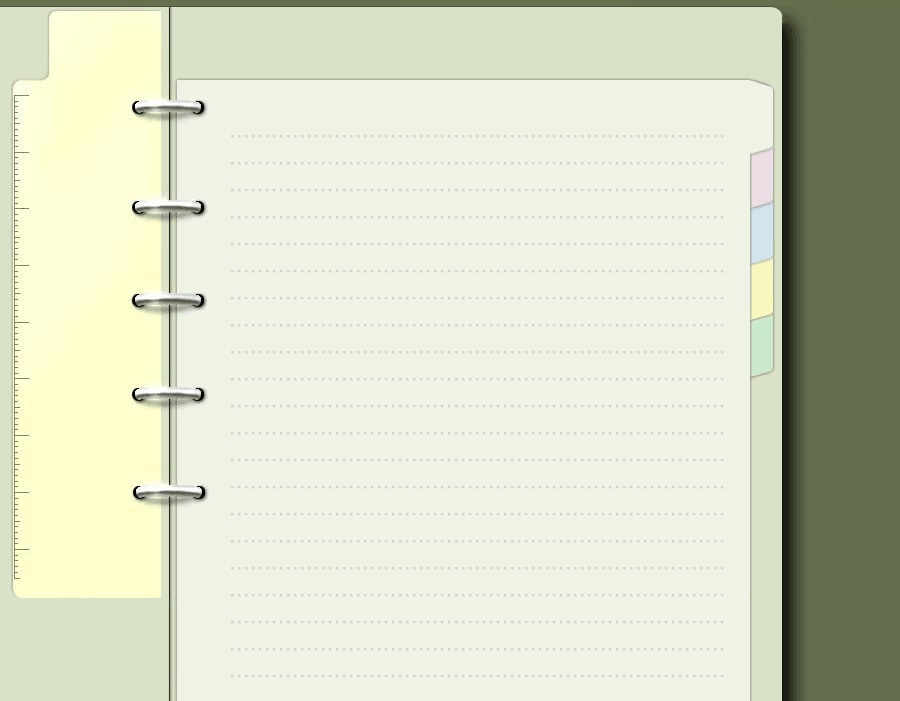 Завдання:
Розв’язати приклади (рівняння), а поряд 
записуються відповіді до них з певним 
шифром. Якщо обчислення будуть 
виконані правильно,  то із відповідей 
буде складатися вислів 
а)1,27 + 3,42;	б) 5,39+4,2;             в) 12,26+7,43;
г)8,127 + 4,532;	д) 517,126+4,43;	 е) 17,02-6,3;
є)12,7 + 3,42;	ж) 53,9+0,42;           з) 1,226+74,3.
“У здоровому тілі – здоровий дух”
Які приказки або прислів’я про 
    здоров’я ви знаєте?
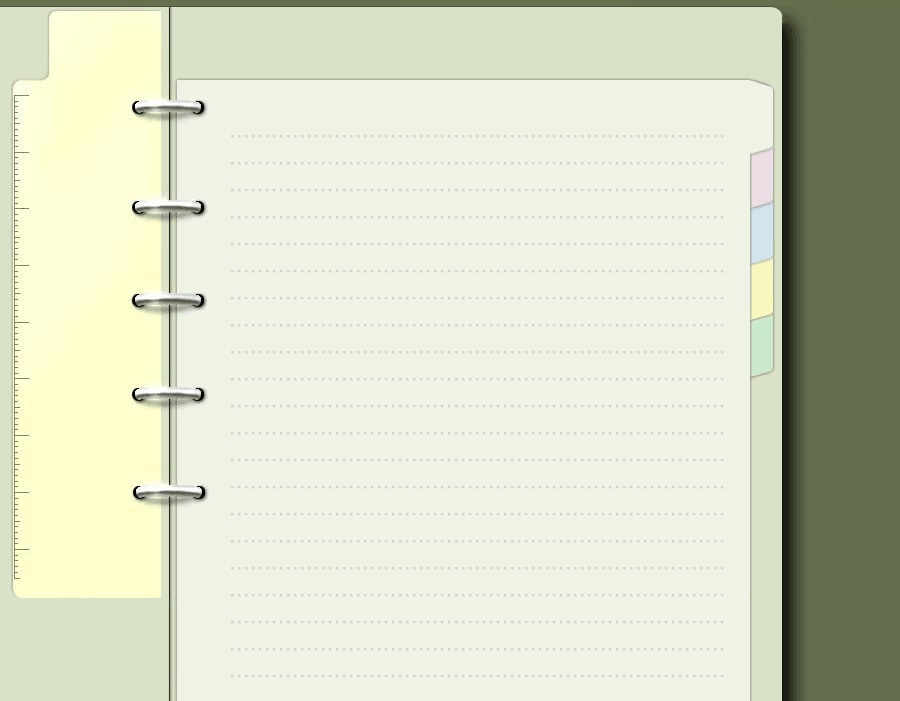 Задача:
Здоровий сон підлітка становить 
1/3 доби. Сон Світланки становить 
1/4 доби. Обчисліть, скільки годин
 спить Світланка і чи буде сон її 
здоровим?
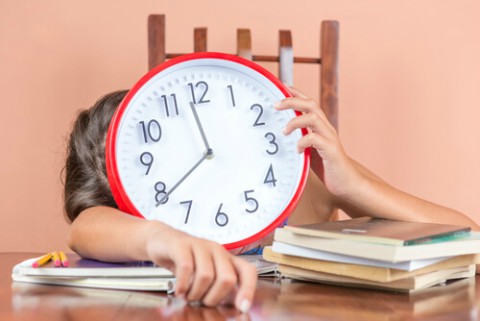 Випереджувальне завдання для учнів: 
     впродовж тижня зафіксувати, скільки часу  
     становить їх сон щодня
  встановити, чи буде їх сон здоровим
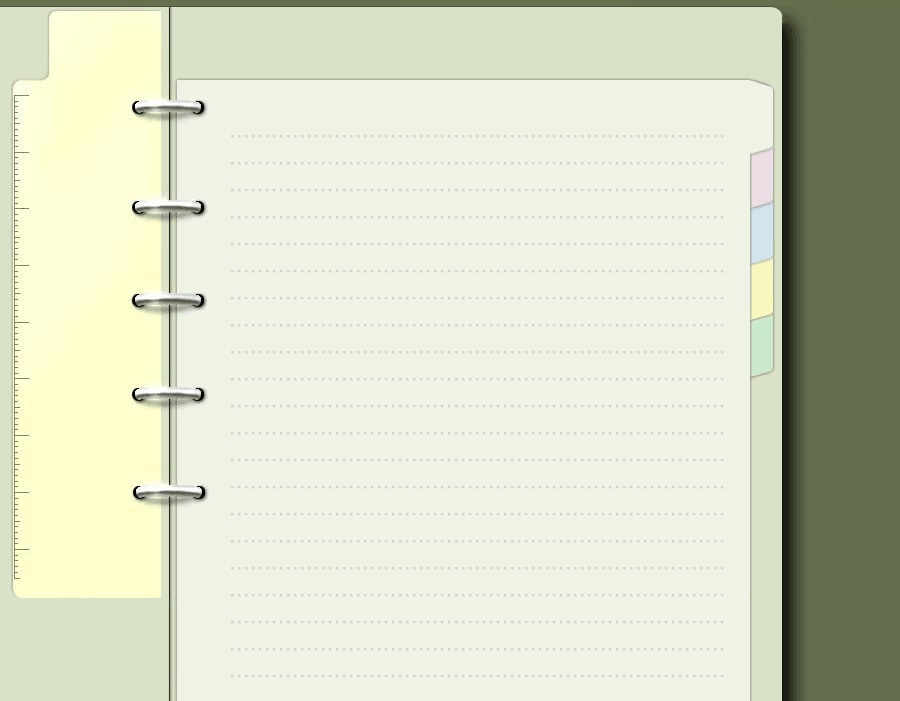 Задача:
Одна цигарка містить 1,2 мг 
нікотину. Під час паління 2/3 
диму потрапляє у повітря. 
Смертельна доза нікотину 
становить 40 мг. Обчисліть, 
скільки нікотину опиниться 
в повітрі кімнати, у якій курець 
випалив 10 цигарок. Скільки 
відсотків смертельної дози 
буде в повітрі?
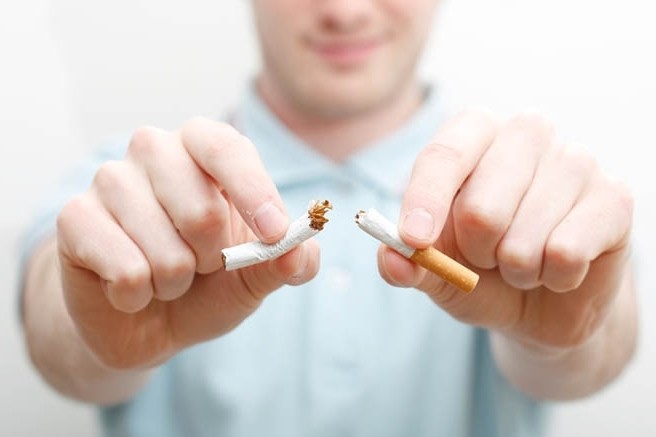 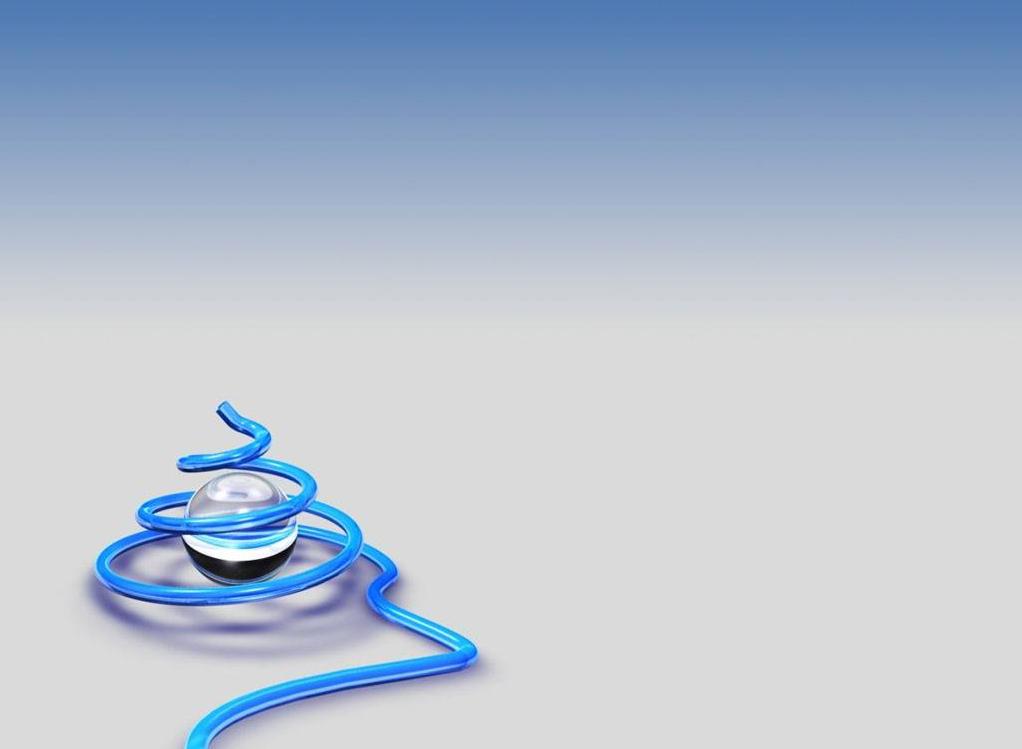 Наскрізні лінії , зокрема “Здоров’я і безпека”,
є соціально значимими надпредметними 
темами, які допомагають формуванню в учнів 
уявлень про суспільство в цілому, розвивають 
здатність застосовувати отримані знання 
у різних ситуаціях.
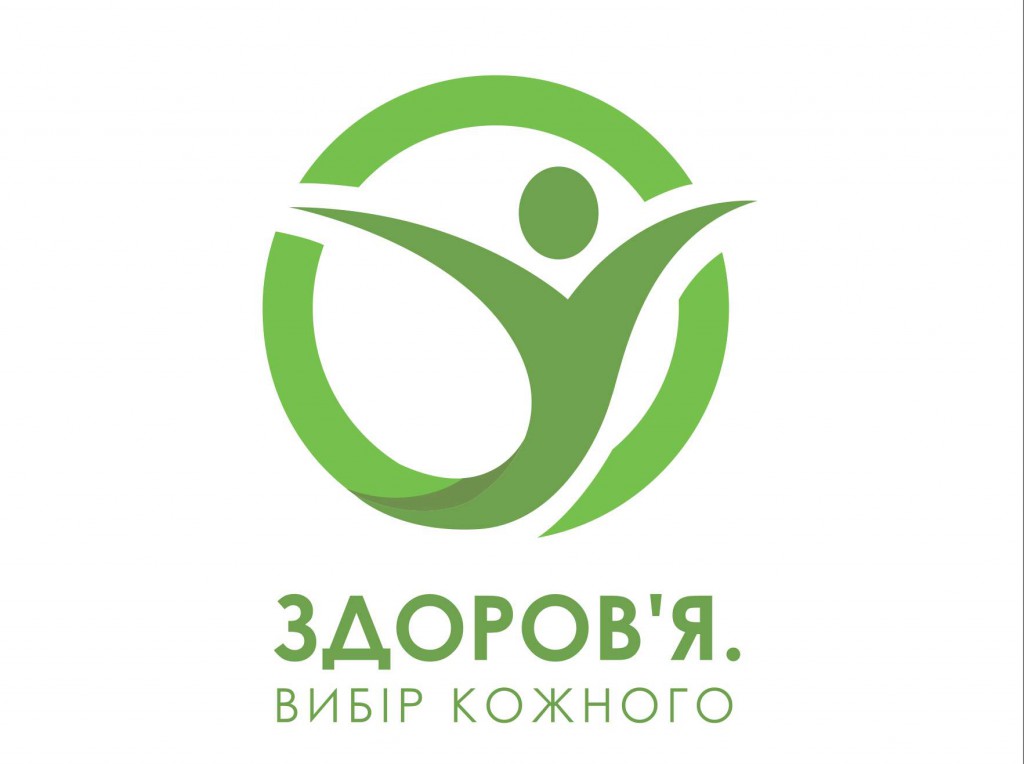